VQI and Quality Improvement:Our local experience
Naomi Eisenberg, PT, M.Ed, CCRP
Vascular Database Manager
Toronto General Hospital

31 May 2017
Conflict of Interest
None
Objectives
Who is TGH?
How we’ve used VQI for local QI
Examples of projects using different sources
Challenges/Lessons learned
Who are we, anyway?
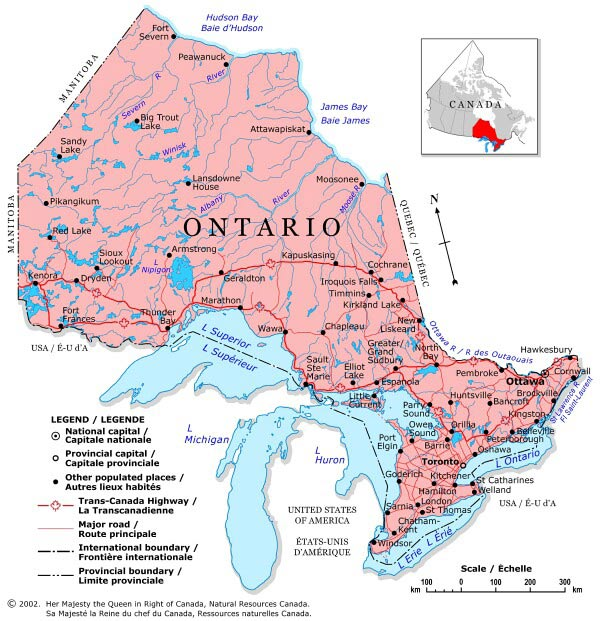 Vascular Surgery at Toronto General (University Health Network)
Department of Surgery
Peter Munk Cardiac Centre
Fully affiliated with University of Toronto Faculty of Medicine
8 Vascular Surgeons (4.4 FTE)
Quaternary care centre
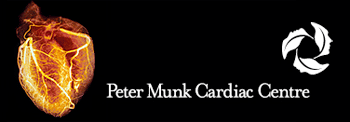 Vascular Surgery at Toronto General (University Health Network)
Joined VQI in August 2010
Modules:
CEA
EVAR
Infra inguinal bypass
Open AAA
PVI
Supra
TEVAR
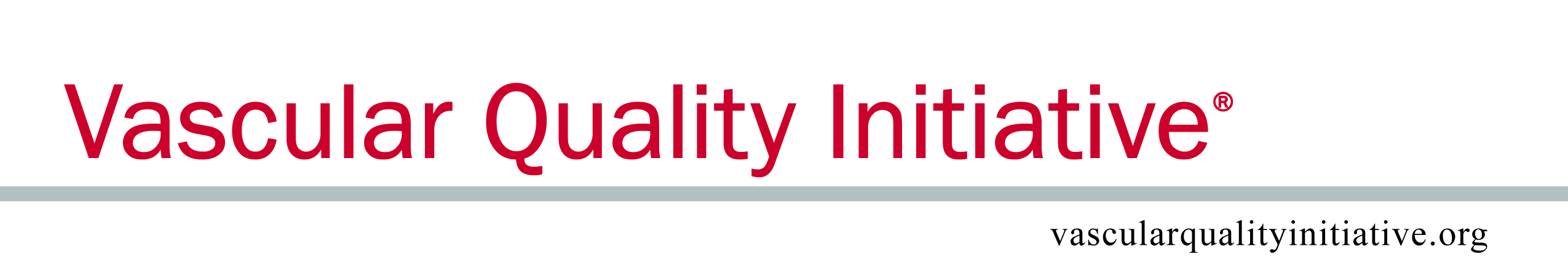 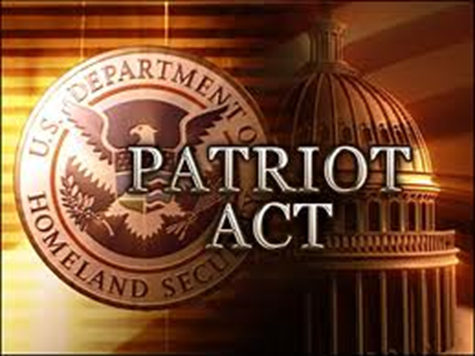 Challenges: Initial
Ethics approval

Anonymized data (federal/provincial law)
Creation of a system to de/anonymize data
Daily/Weekly notification for VQI numbers
Communication with clinical admin staff
No 3% reimbursement
Vascular Surgery at Toronto General (University Health Network)
> 2150 patients in May 2017
> 2600 cases

Follow up rate of > 90% consistently over our participation
Departmental Quality Initiatives
Improving risk factor modification (ongoing)
LOS following EVAR
Iodinated contrast
PVI outcomes (day)
Wound infection rates
EVAR > 80 yrs

Presentations at National Conferences
Departmental Quality Initiatives
Monthly Quality Rounds
COPI reviews
Discussion during teaching
Every trainee required to develop and complete a quality project
Hospital-wide Quality
VQI quality data presented to the research subcommittee of the Board of Trustees

VQI recognized as the prime example of using an international database to inform an understanding of the quality of care that we provide
					Barry Rubin, MD, PhD
					Medical Director,  PMCC
Sources of Data
VQI COPI (Centre Opportunity for Improvement)
Analytics and Reporting Engine (Tab)
Data Download (Tools)

The question will determine the source
Project 1: EVAR LOS
Project 1: EVAR LOS – early days
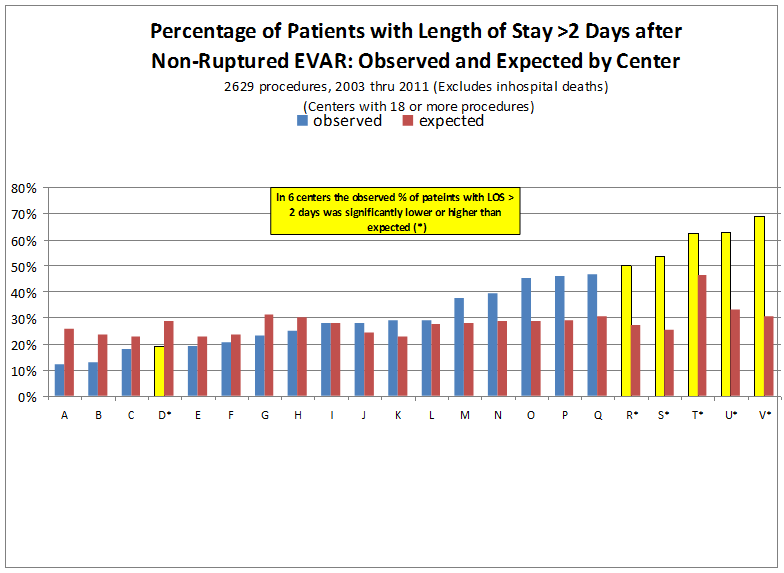 [Speaker Notes: In the days before COPI reports and analytics engine
Needed to do something

Chart reviews -- manual]
Project 1: EVAR LOS
2013 
Reviewed elective infrarenal EVAR to examine LOS issues (N = 113)
59% LOS > 2 days
Univariate factors: CV, wound, urology (retention)
Multivariate: CV, wound
Instituted
Patient/staff education re LOS expectations
Changes in surgical/anaesthesia/allied health culture
Project 1: EVAR LOS
2011 – 2012: EVAR LOS extends beyond VQI benchmark at UHN
**
*
OBSERVED > RISK-ADJUSTED EXPECTED LOS
* significantly lower than expected values
** significantly higher than expected values
[Speaker Notes: Chart reviews beyond the VQI variables
Delirium
Urinary retention
No fixed dc plan

Simple interventions within team 
Fewer Foley catheters
Managing patient expectations]
Project 1: EVAR LOS
2013: reversal of extended LOS- 6 months after intervention
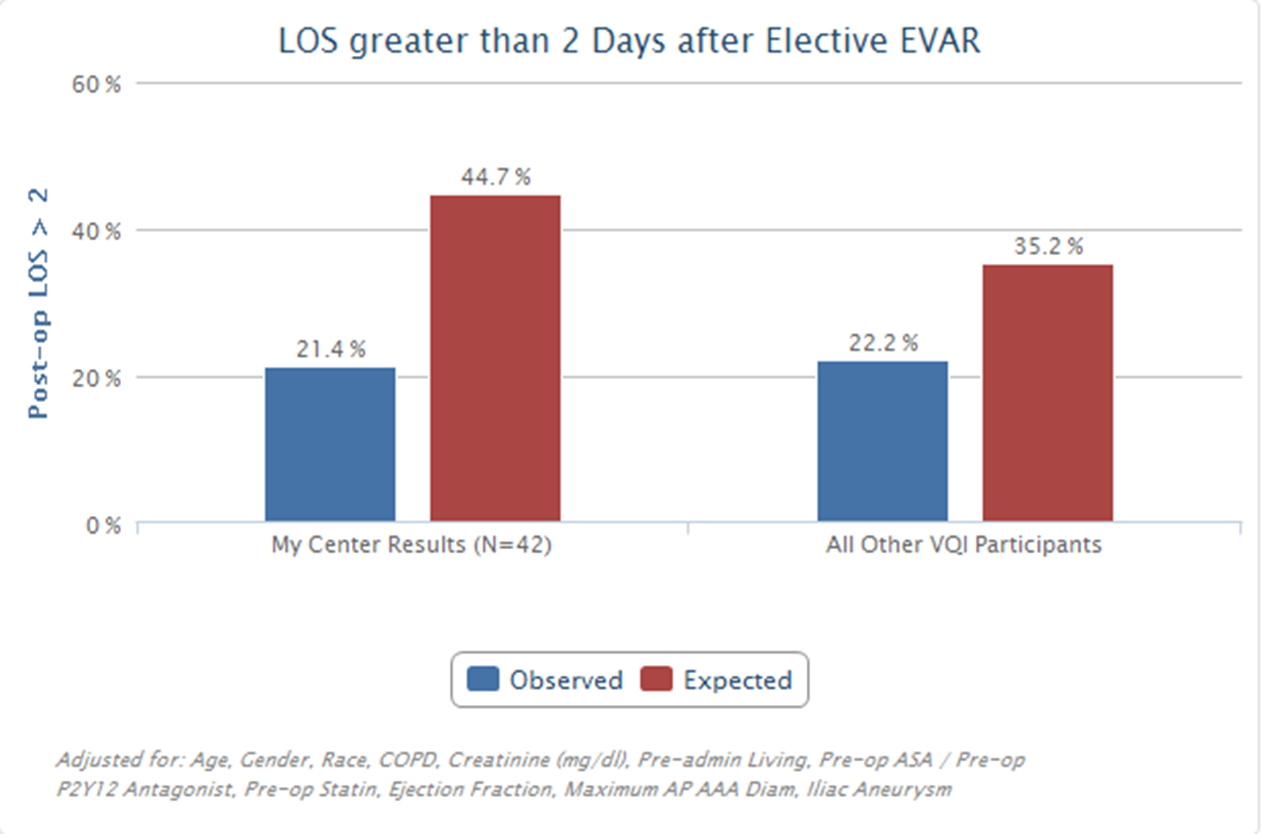 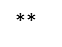 **
OBSERVED LOS << RISK-ADJUSTED EXPECTED LOS
**Significantly lower than expected values
[Speaker Notes: Dramatic reversal in 6 months]
2016 -- 2017: Still maintaining lower than expected LOS
New questions:
Have we saved $$?

What can analysis of patients with a markedly extended LOS (> =6 days) tell us?
Observed values (both groups) significantly lower than expected
[Speaker Notes: As part of the pdsa cycle
Clarify dates of analysis]
Project 1: EVAR LOS
Conclusions
VQI allows for in-depth analysis in real-time and can act as a springboard other analyses
Sustained change in practice led to sustained benefit over time (6.6% decreased cost,  ↓ LOS)
Some patients continued to stay longer
Should they have surgery?
Important data for Canadian surgeons/centres
Project 2: Use of iodinated contrast in EVAR
Radiologists/surgeons asked the question
Used the analytics engine

Full strength contrast changed to diluted, with no change in image quality

Change in practice has been maintained.
Pre 2014
2014 to date
Project 3: PVI Outcomes
Summer student project utilizing Analytics Engine/Data Download
Objectives:
Assess patient profiles
Assess technical outcomes (1 year)
Project 3: PVI Outcomes
Retrospective review (2 years’ worth of data)
Analytics engine with advanced filters for baseline
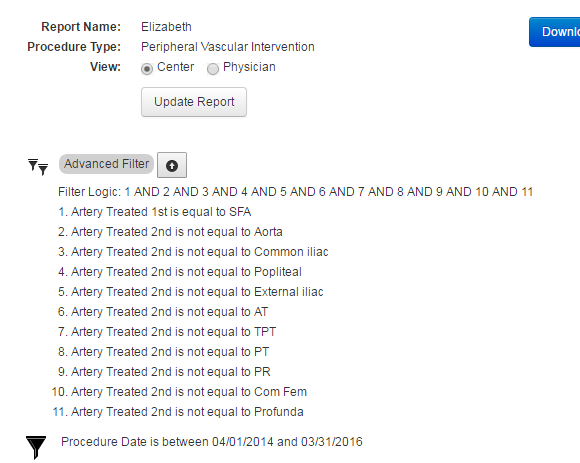 [Speaker Notes: We talked to pathways support to work out what we hoped would be an easy solution
Question too detailed, so…]
Project 3: PVI Outcomes
Data download for raw data analysis
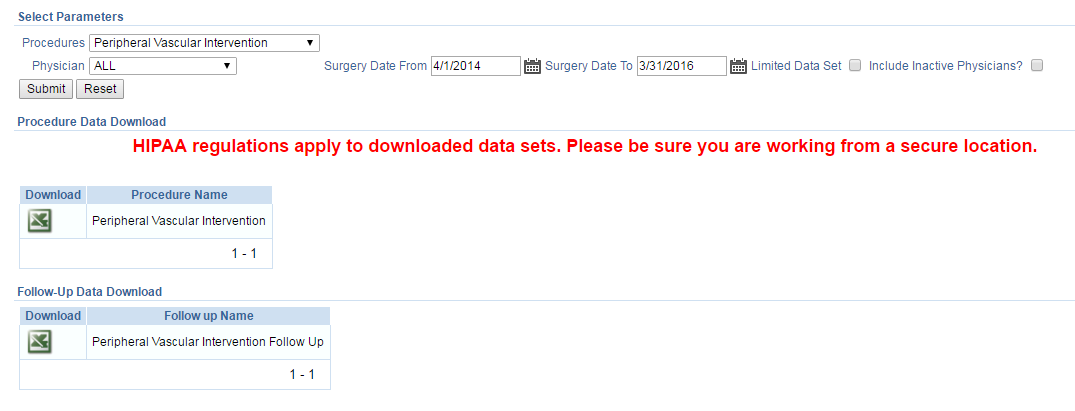 Project 3: PVI Outcomes
Project 3: PVI Outcomes
Project 3: PVI Outcomes
TASC A/B did better than C/D
Females had lower primary patency than males
CIA/SFA: TASC, female gender and previous major amputation were predictors of worse patency
SFA group: longer fluoro time predicted worse outcome (marker of lesion complexity)
Iliacs: smoking = worse outcome
EIA: Younger age = worse outcome
Project 3 – Poster Presentation
Lessons Learned 1:  			 Tips for Data Managers
Organization is key
Liaise with physician champion regularly
Liaise with physicians’ admin staff regularly
Keep them up-to-date
Know your own data
Ask questions 
Keep learning
Rounds, journal clubs, conferences

Aim for low-hanging fruit!
[Speaker Notes: Liaise by whatever means necessary.]
Lessons Learned 2:
Ongoing
Follow up system
Pulling anonymized data at 10 months, re-identifying for physician offices
Self-paying 
Competitive databases* 
NSQIP
Prov. Gov’t (MOHLTC)
Audits manually done
No ability to autopopulate
[Speaker Notes: Prov db – no f/u
NSQIP 30 days only]
Follow up Management
10 months post op procedure
Forms pulled and patients re-identified
E-chart reviewed; date of appointment attached or due date indicated
Forms returned to offices to arrange f/u
Data entered into VQI
“overdue” list distributed to  surgeon/admin assist
**monthly
[Speaker Notes: November – pulled january]
Lessons Learned 3:
Engage your Data Managers
My role
More than data entry
QI training project led to change in role of EVAR coordinator
CCRP certification
Publications
Recognized team leader
The more engagement, the more what we do will matter to us, and you!
Success: The CVQI
CVQI: (May 2017)
Covenant Health, Edmonton, AB,
Thunder Bay HSC, Thunder Bay, ON
Toronto General & St. Michael’s Hospitals, Toronto, ON
CISSS de Gatineau, Gatineau, QC

Halifax Infirmary, Halifax NS
[Speaker Notes: Geography challenge]
“My surgeons”
Questions and Thank You!